Можем ли сами?
Общи задачи върху обикновени дроби
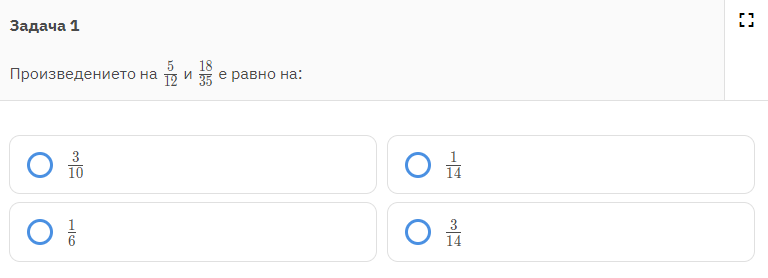 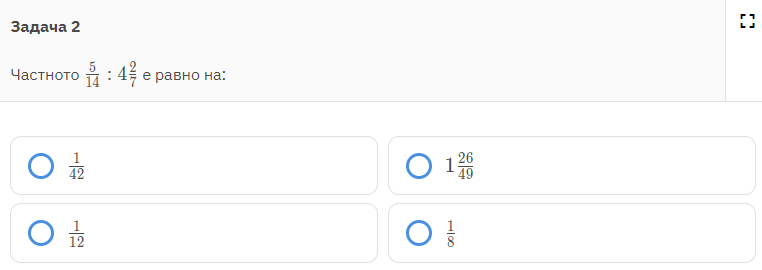 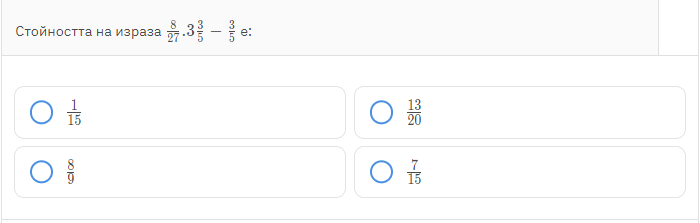 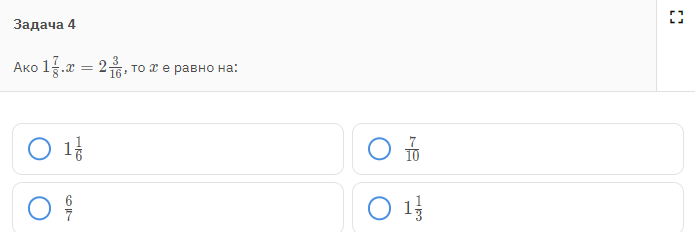 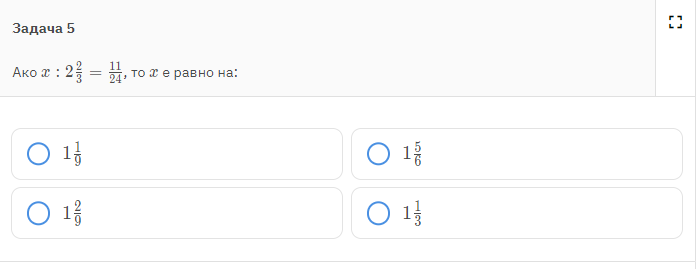 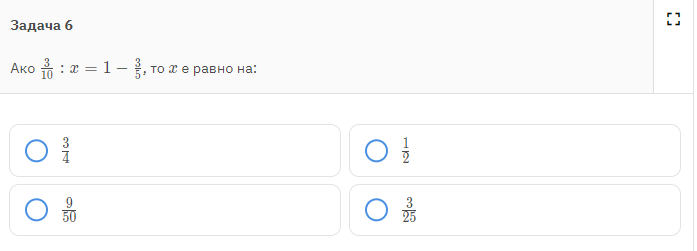 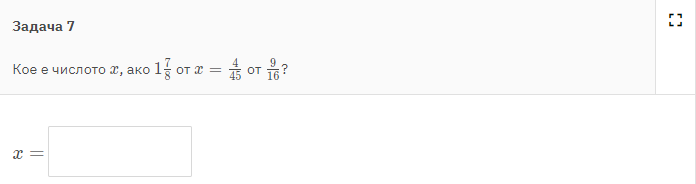 2/75
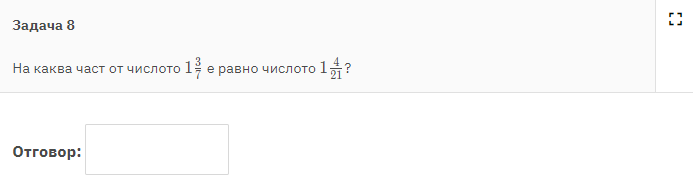 5/6
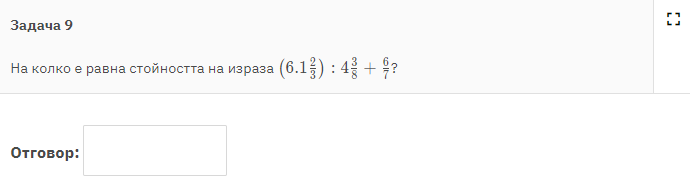 3  1/7
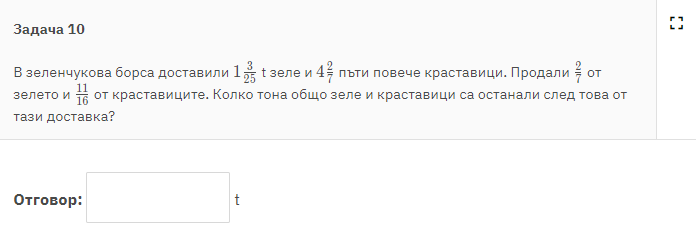 2  3/10
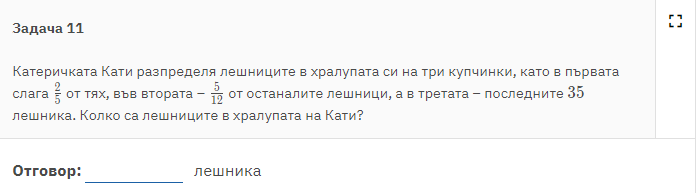 100
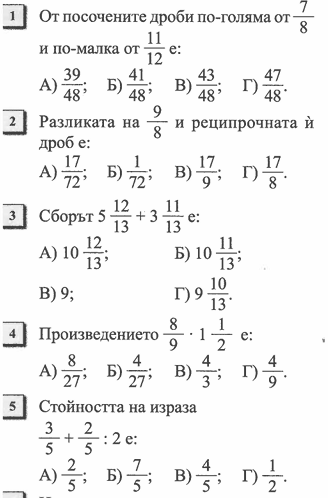 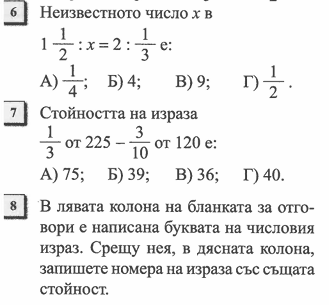 11/5
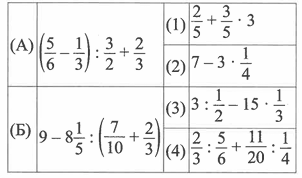 1
25/4
1
3
3
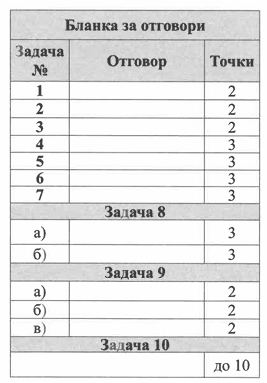 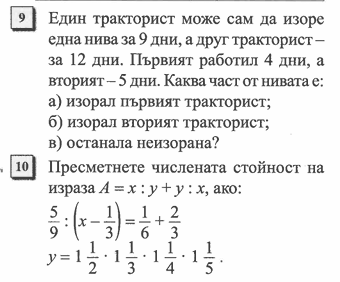 4/9
5/12
5/36
y=3
3   1/3
х=1
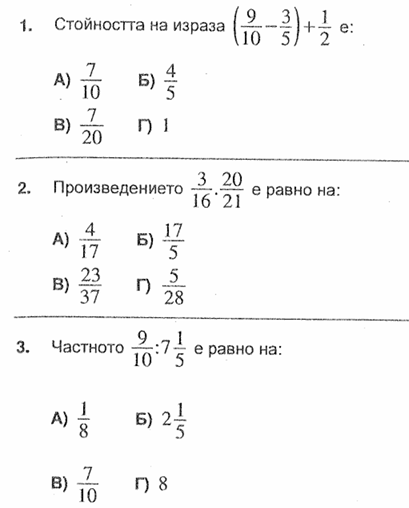 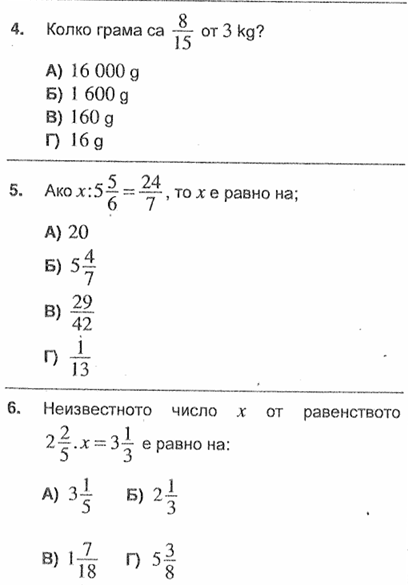 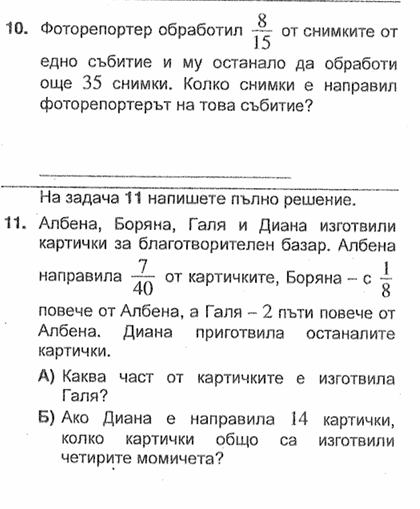 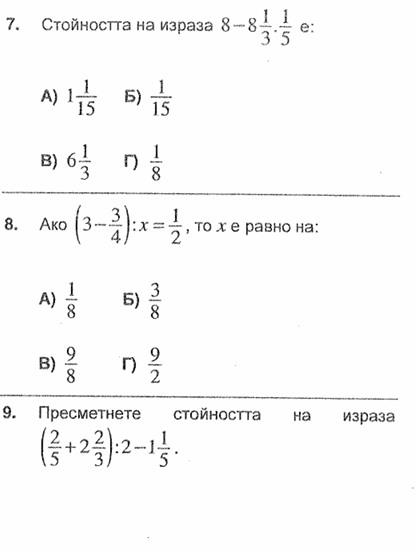 75 снимки
7/20
80
1/3